110年度雲世代農業數位轉型業界參與計畫
申請計畫名稱
全程計畫總經費：○○○萬元
110年總經費○○○萬元，111年總經費○○○萬元
執行期間：110年6月1日-111年12月31日
執行單位：領頭企業、配合企業1、配合企業2…..
報告人：○○○  職稱
110年6月
簡報大綱
計畫目標
執行團隊介紹
計畫分工架構
具體實施方法
預定進度及查核點
預期亮點與關鍵績效
經費編列說明
委託勞務與設備導入明細
2
計畫目標
(一)擬運用數位工具解決之產業節點說明
3
計畫目標
(二)主要導入/開發雲端服務或系統說明
說明此系統應用的產業節點為何
說明此系統是否符合雲端架構
4
二.執行團隊介紹
執行團隊過去實績與勝任程度
是否有與契作戶、資服業者或行銷通路跨域串聯
領頭廠商與配合業者之整合與協調能力
是否具備分潤機制
5
三.計畫分工架構(魚骨圖)
本計畫將執行項目
請聯盟或單一型計畫申請業者依照各計畫工作分工填報
其他執行中項目
已具備能量
A.工作項(○○公司、○○公司)
C.工作項(○○公司)
A1.1
C1.1
A1.2
B1.1
B1.2
B1.3
D.工作項(○○公司)
B.工作項(○○公司)
6
四.具體實施方法(樹狀圖)
請參考上頁魚骨圖架構內「本計畫將執行項目」繪製樹狀圖
權重相加應為 100%
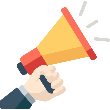 計畫名稱
重點提醒
如有技術引進、委託研究等項目，一併註明且單獨列出工作項目於計畫架構，並分列執行單位與權重。
B.工作項(40%)
A.工作項(30%)
C.工作項(30%)
A1.2工作
(10%)
A1.1工作
(20%)
7
四.具體實施方法
(一)工作項說明(請分敘各工作項實施方法或導入數位工具模式)
8
五.預定進度及查核點
(一)全程計畫里程碑規劃
年度工作重點名稱可依照實際規劃修改
年度工作重點
Ex:全面導入進銷存系統
年度工作重點
Ex:建立客戶CRM分析模式
預期成果
預期成果
9
五.預定進度及查核點(甘特圖)
(二)預定進度(請標示兩年)
月份
工作項目
10
五.預定進度及查核點
(三)期中期末查核點(需填入必要查核項目)
110年期中查核點
1.
2.
3.
4.
5.

110年期末查核點
1.
2.
3.
4.
5.
111年期中查核點
1.
2.
3.
4.
5.

111年期末查核點
1.
2.
3.
4.
5.
11
六.預期亮點與重點績效
(一)預期亮點(參考範例)
推動對象：需建立新商業模式的農業經營者
推動作法：改變現有商模擴增通路或創造分潤機制
既有商模獲利不足：生產數量或規格均掌握在B2B收購的產銷業者(如各蔬果大盤業者、全聯或大潤發等通路商)，因此會有契作場域分潤不足以及果品供過於求或供不應求等狀況。
As-Is
(痛點)
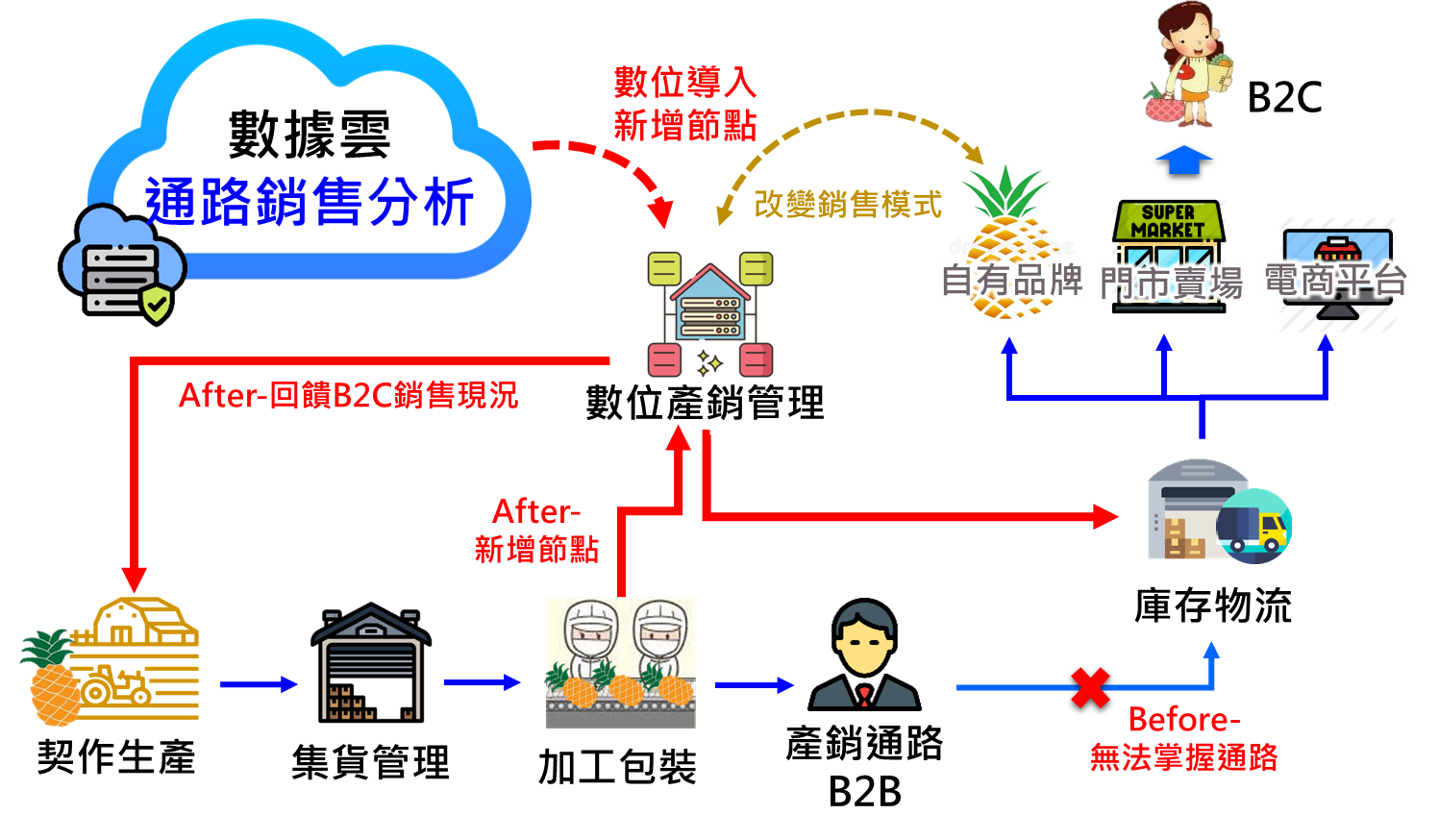 應
用
情
境
(示意圖)
創造新商摩與通路：建立數位產銷管理的產銷節點(如自有品牌、庫存物流與生鮮電商等)，進而控制自己的品種栽種量、契作排程(如3月種植或5月種植)與收穫大小規格(作為鮮品或加工)。並增加更多的國內外銷售管道，進而促進契作農民收益。
To-Be
(效益)
12
六.預期亮點與重點績效
(二)產業競爭力分析(參考範例，可調整為自行習慣的分析模式)
平手
勝
勝
勝
勝
13
六.預期亮點與重點績效
(三)重點績效指標
14
七.經費編列說明
(一)總計畫經費聯盟成員比例
單位：千元
15
七.經費編列說明
(二)總計畫經費補助項目比例
單位：千元
16
八.委託勞務與設備導入明細
(一)委託勞務明細
單位：千元
(二)軟硬體設費導入明細
單位：千元
17
敬請指教